Besonderheit des Index für Inklusion in Südtirol
Ein überblick
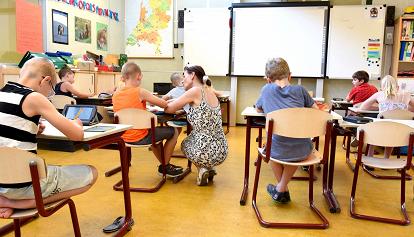 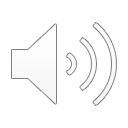 Einführung
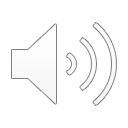 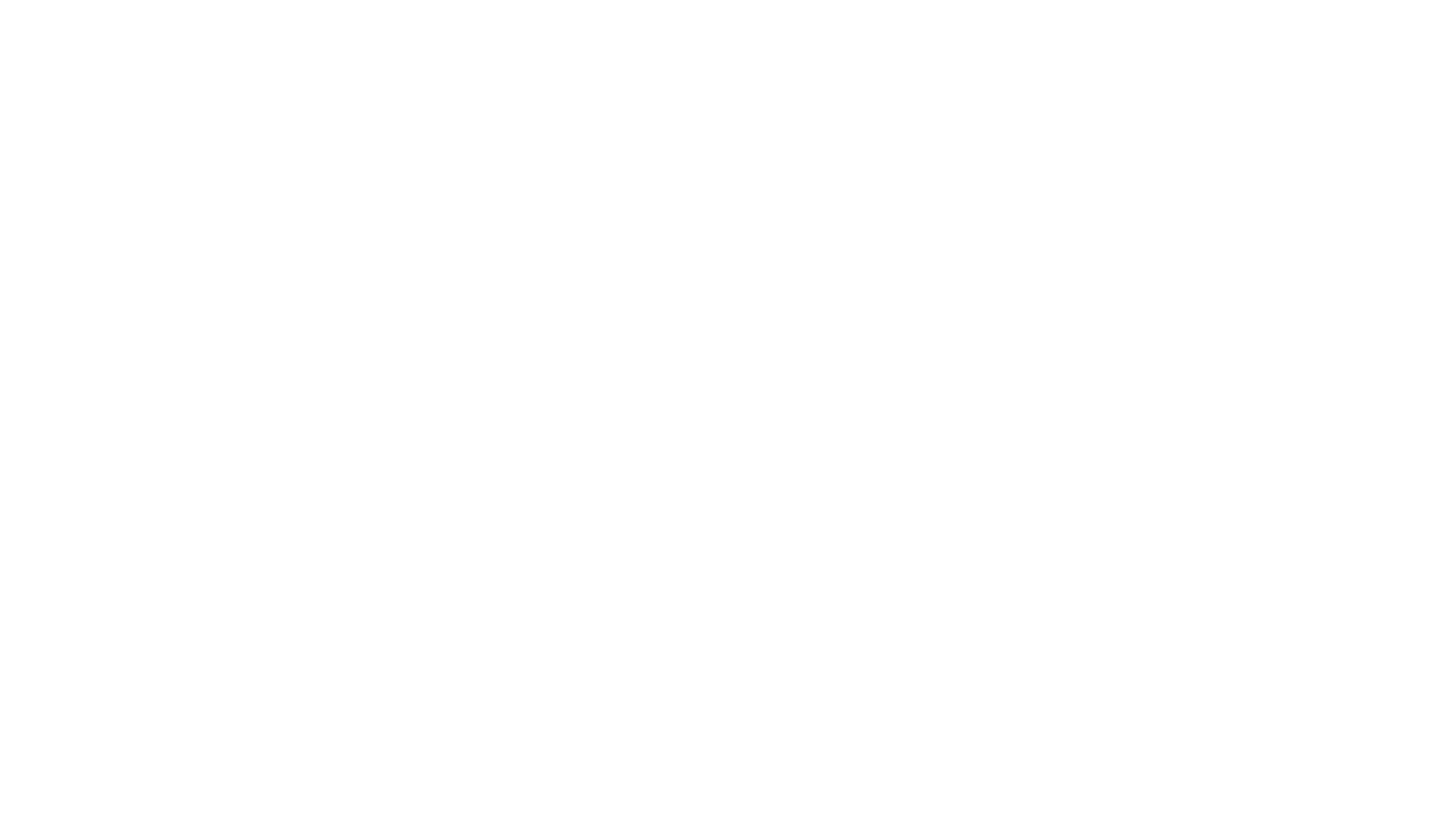 Südtirol im ÜBERBLICK
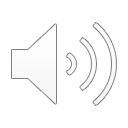 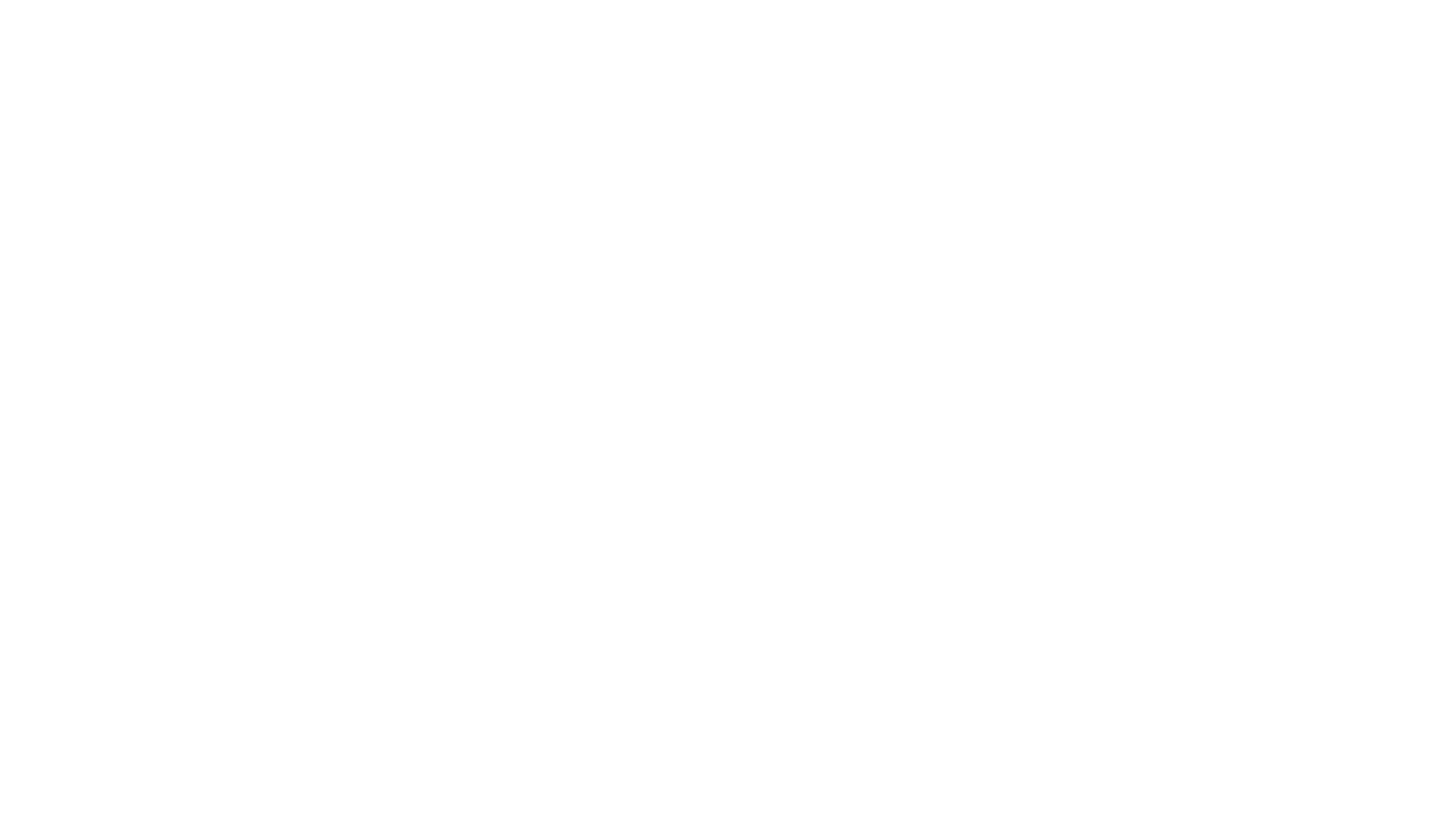 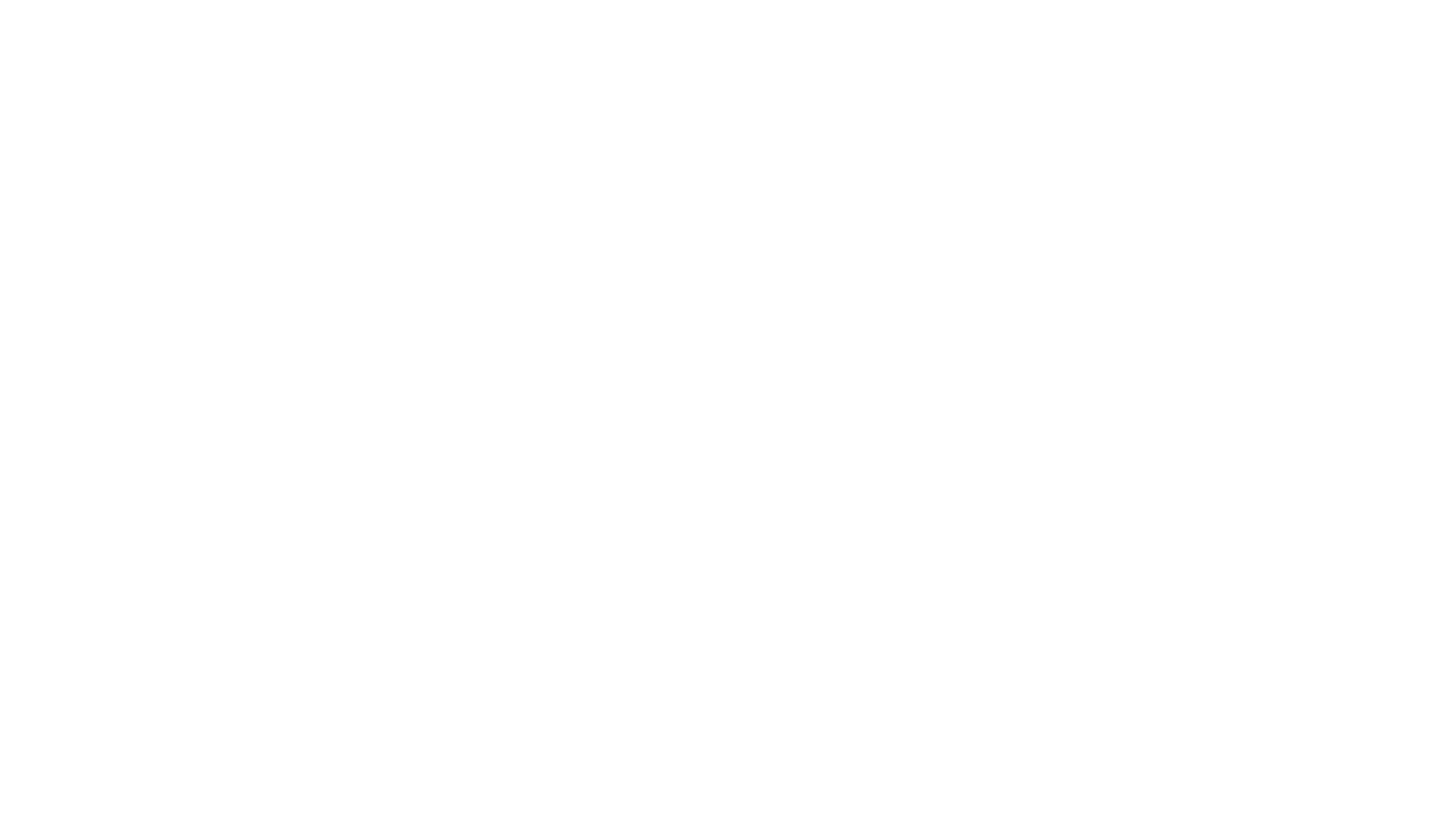 Der index für inklusion
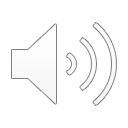 Anpassung an Südtirol
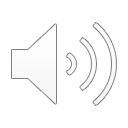 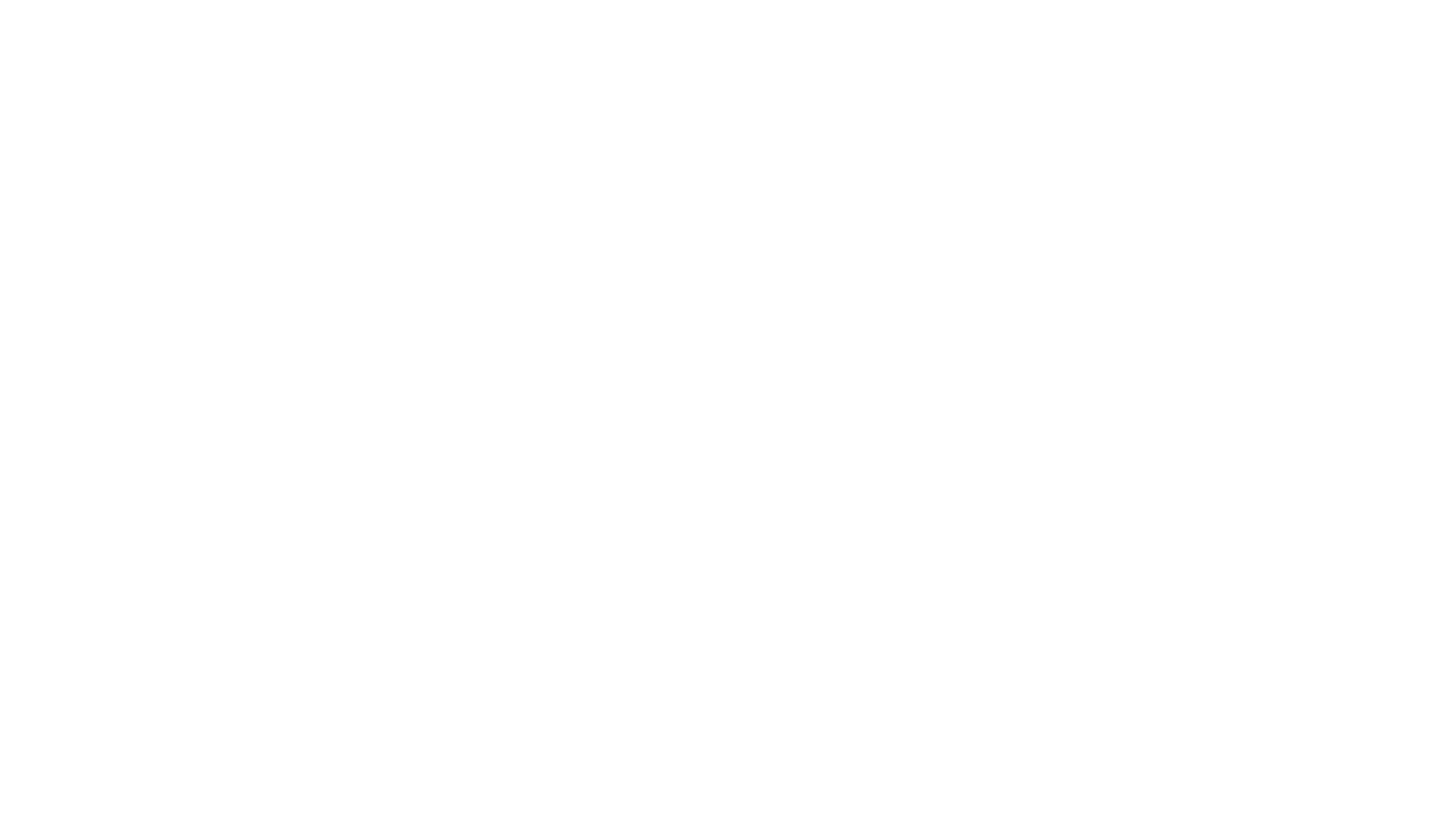 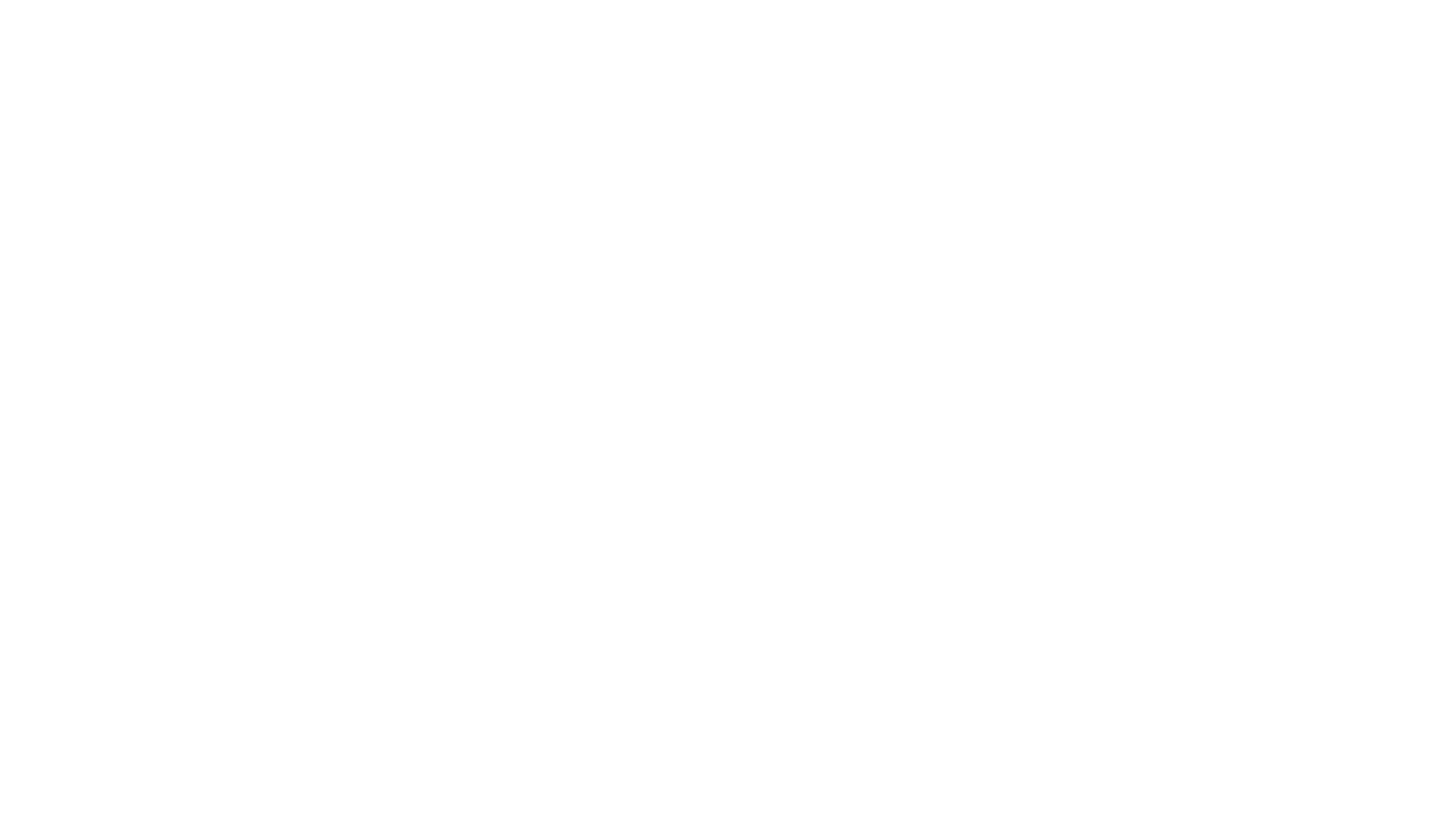 Inklusive Kulturen
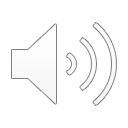 INKLUSIVE Strukturen
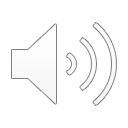 INKLUSIVE PRAKTIKEN
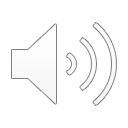 Herausförderungen und lösungen
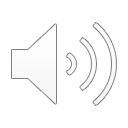 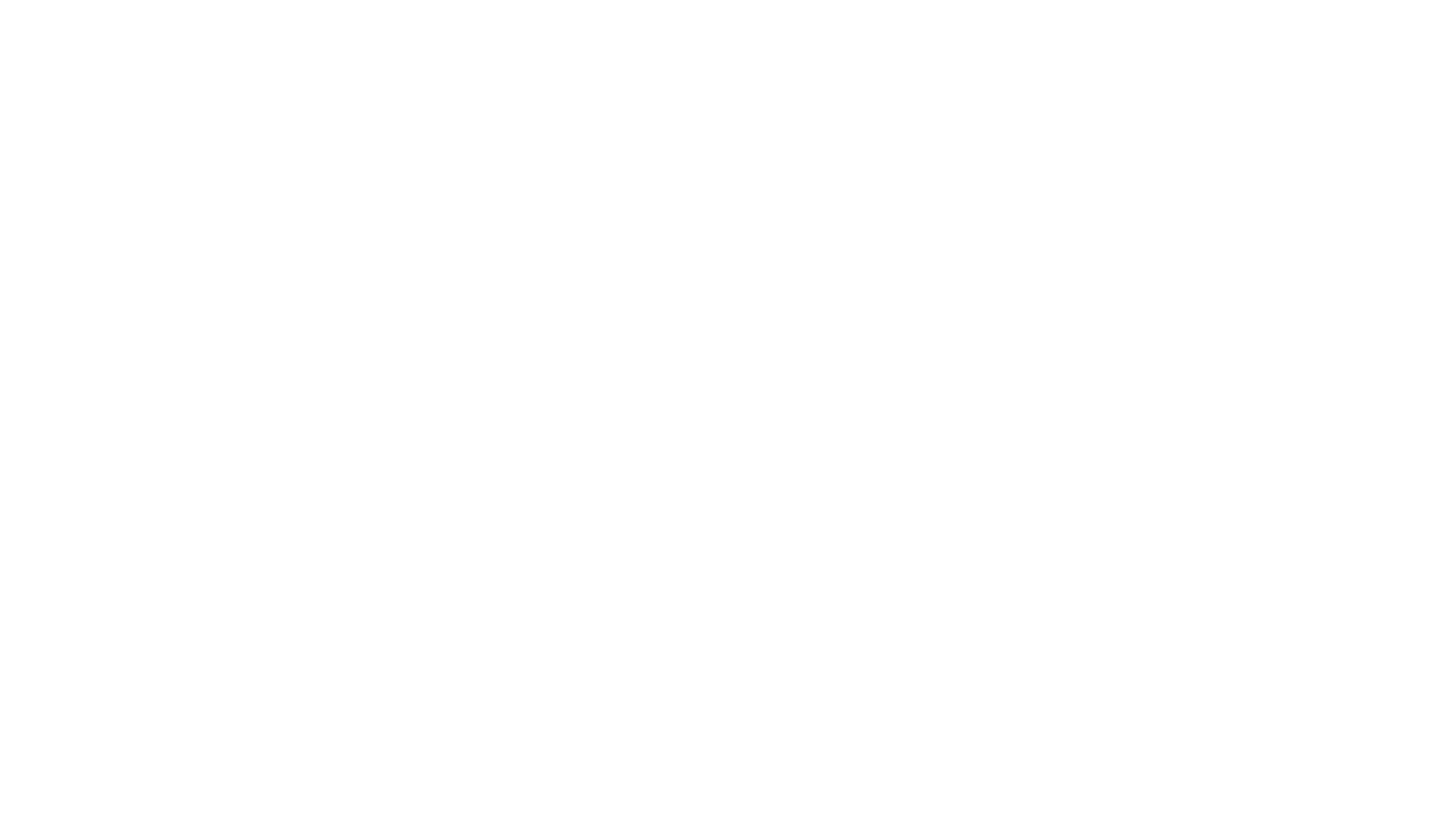 Zukunftsperspektive
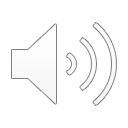